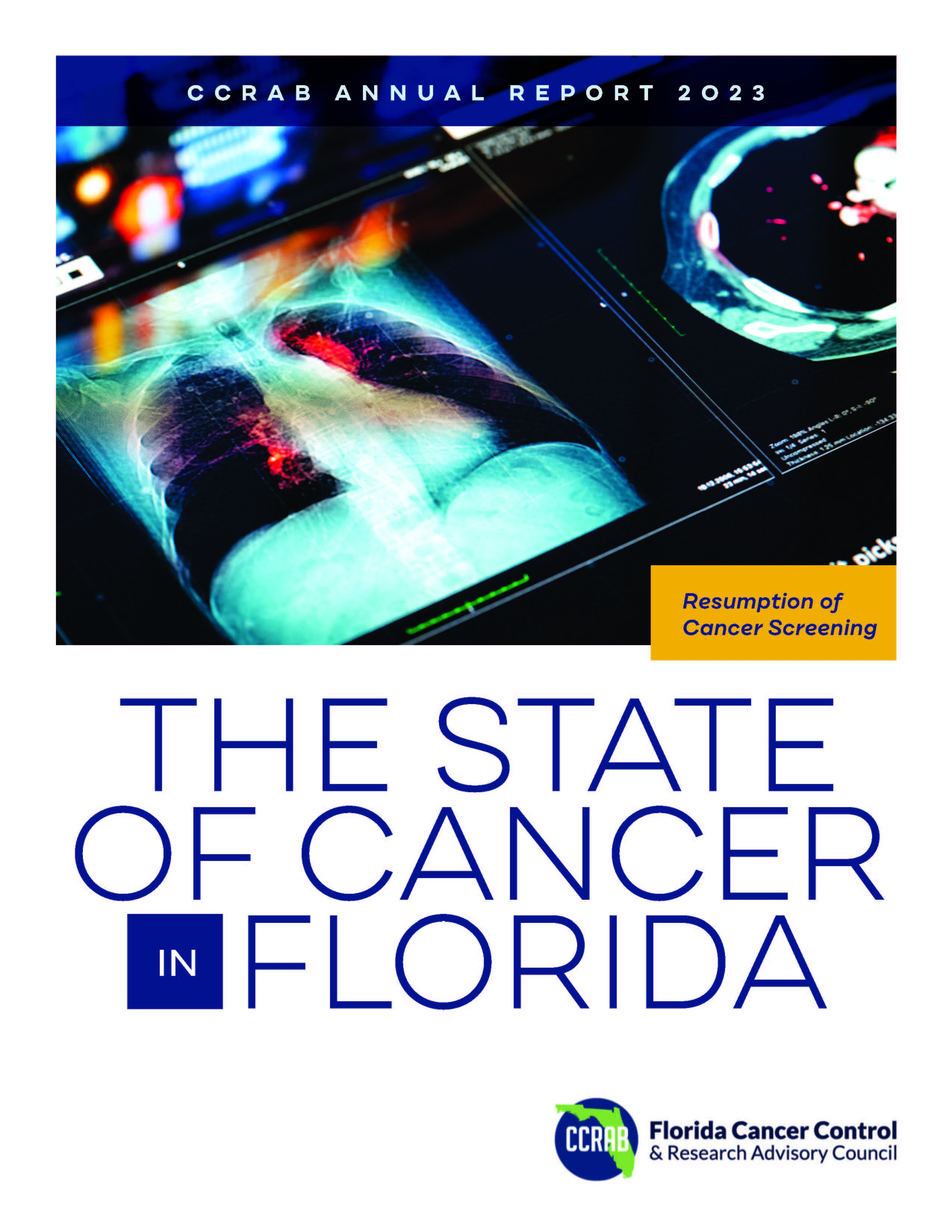 Leading Causes of Death in Florida
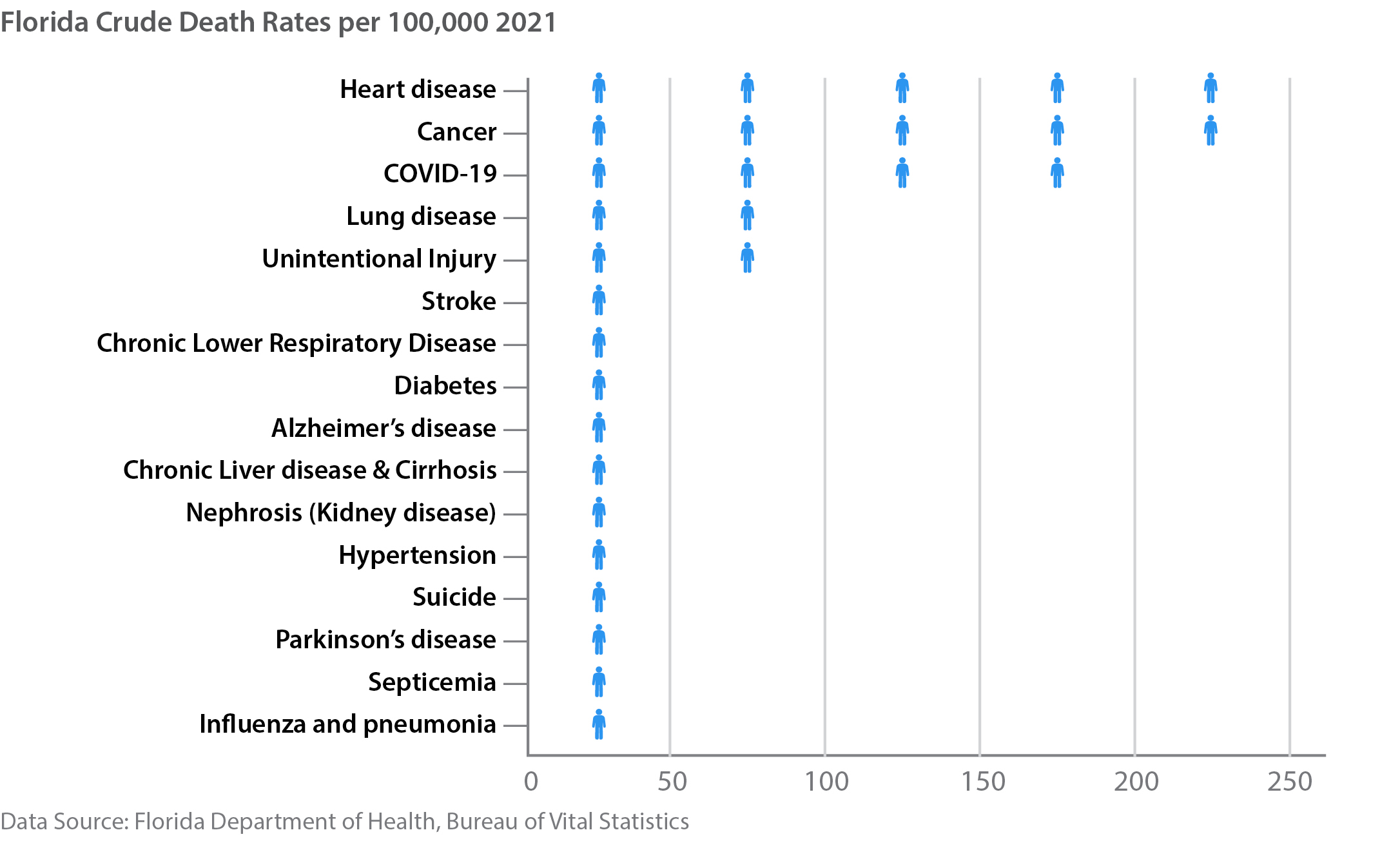 Cancer Mortality in Florida vs. the United States
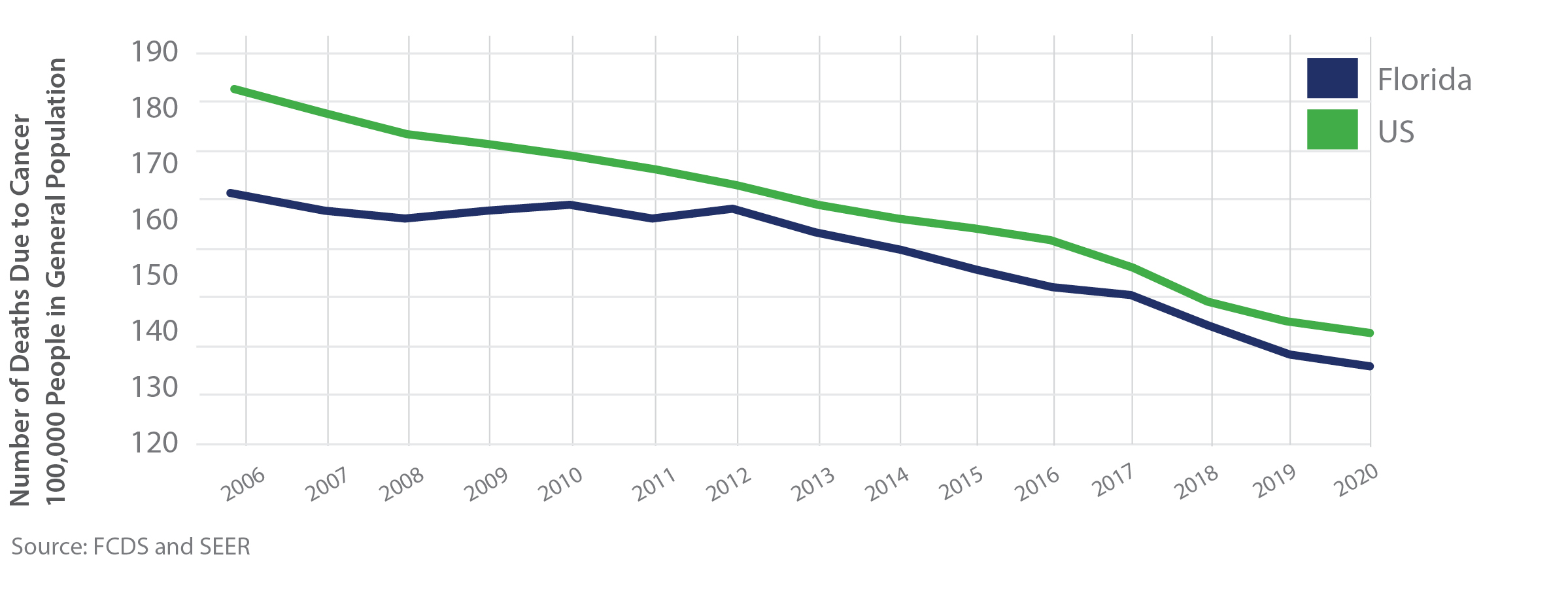 Cancer Mortality by Type in Florida, 2020
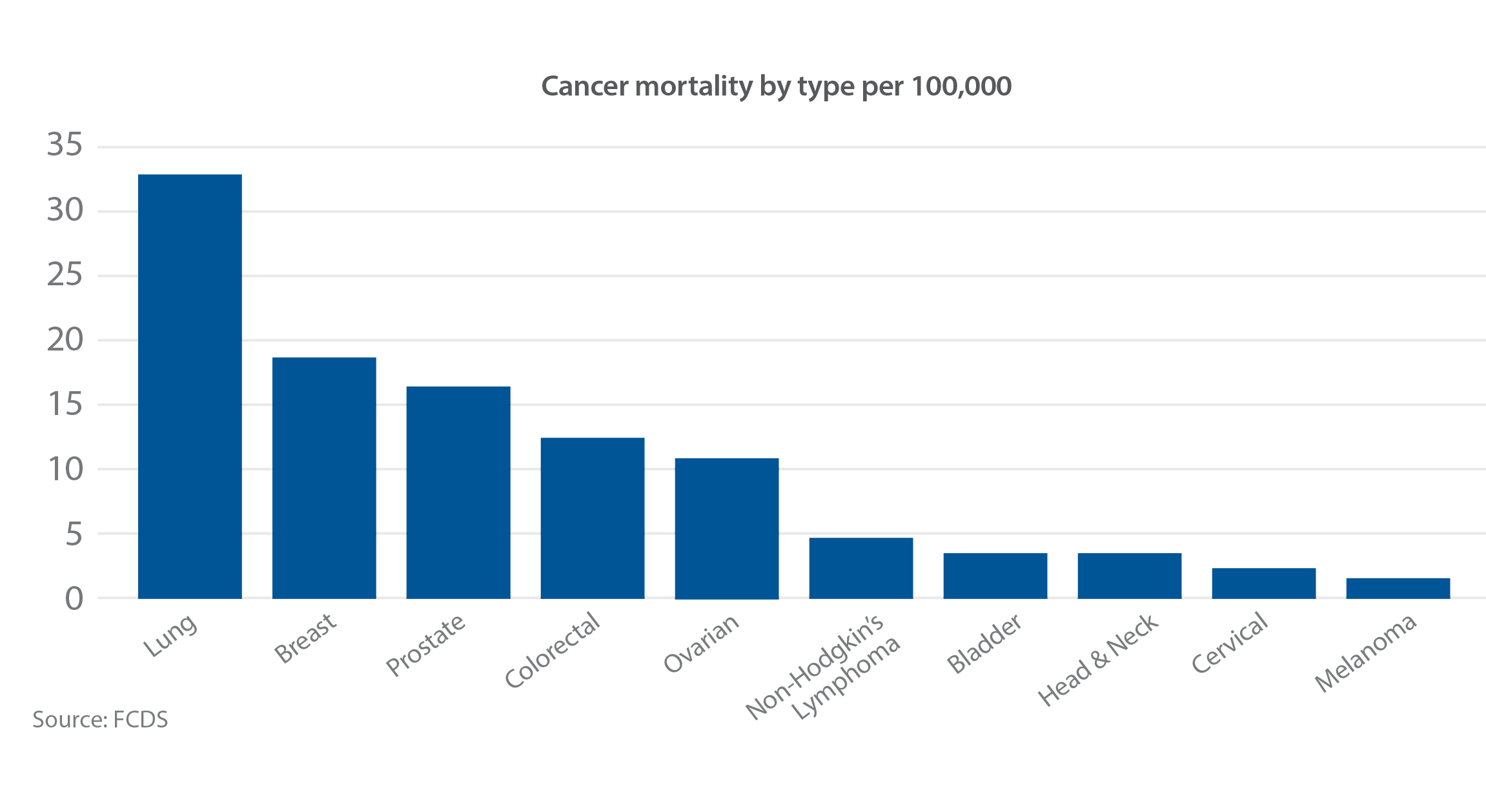 Cancer Incidence in Florida vs. the United States
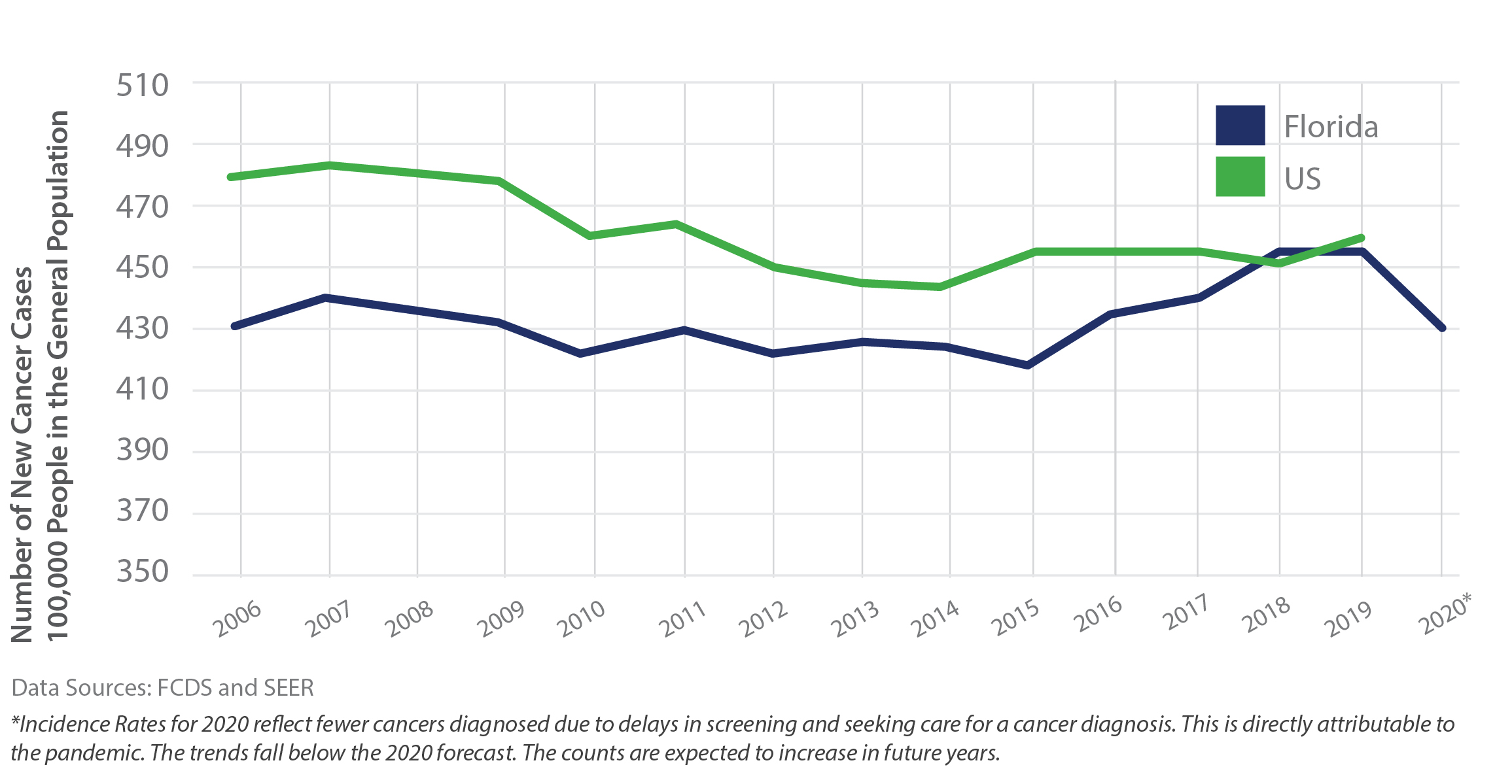 Age-Adjusted Cancer Incidence by Type in Florida
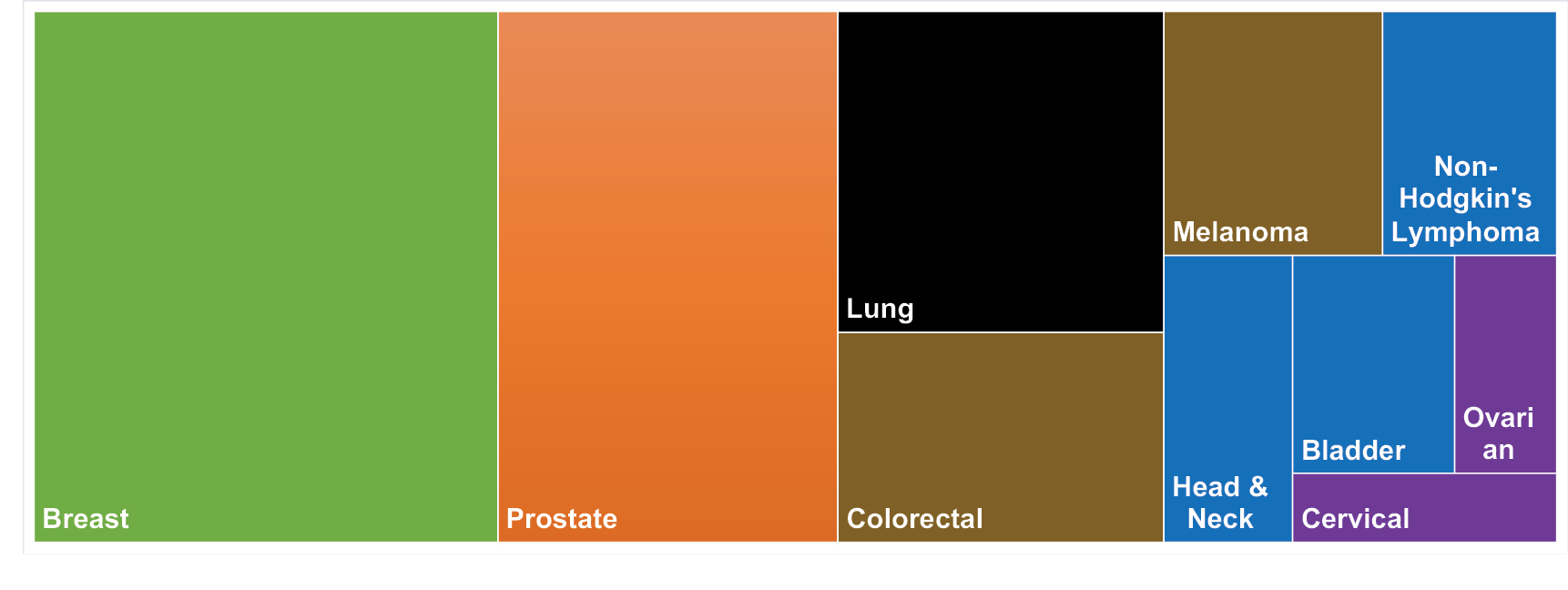 Percentage of Advanced Stage Breast Cancer at 
Diagnosis by Race, 1993-2019
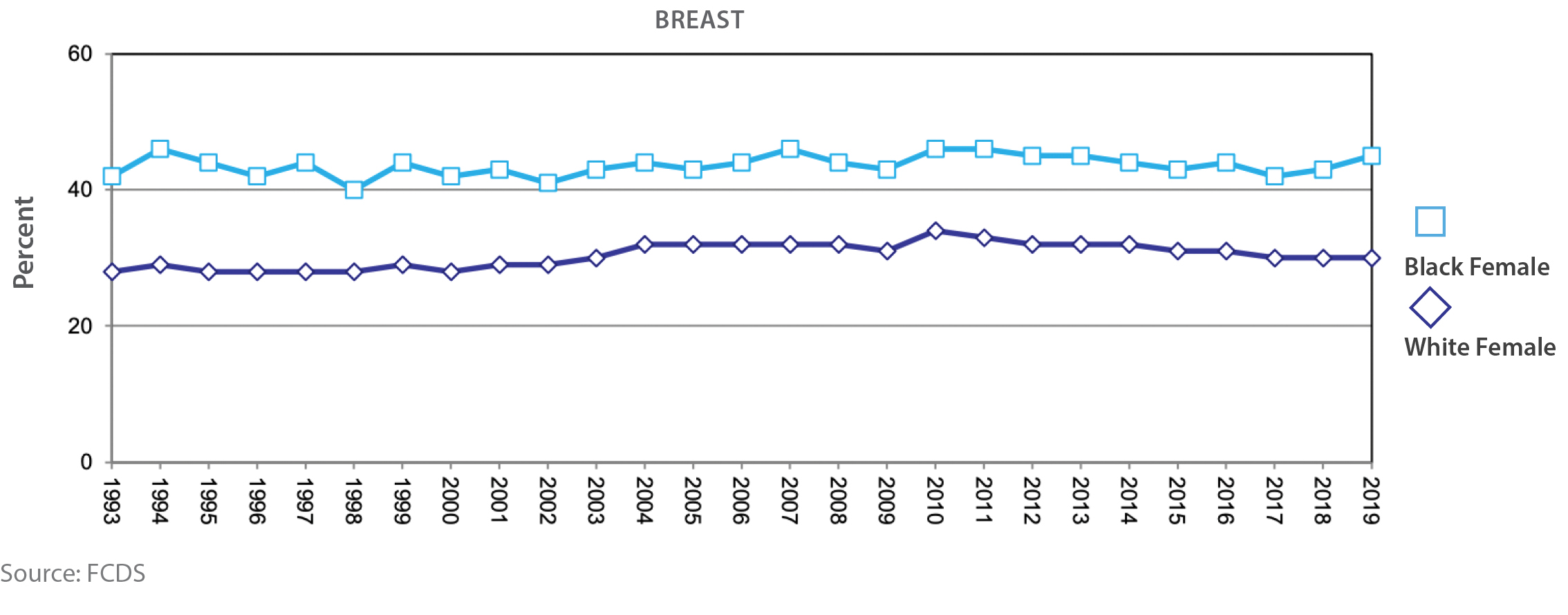 Crude Cancer Incidence (Number) by Cancer Type
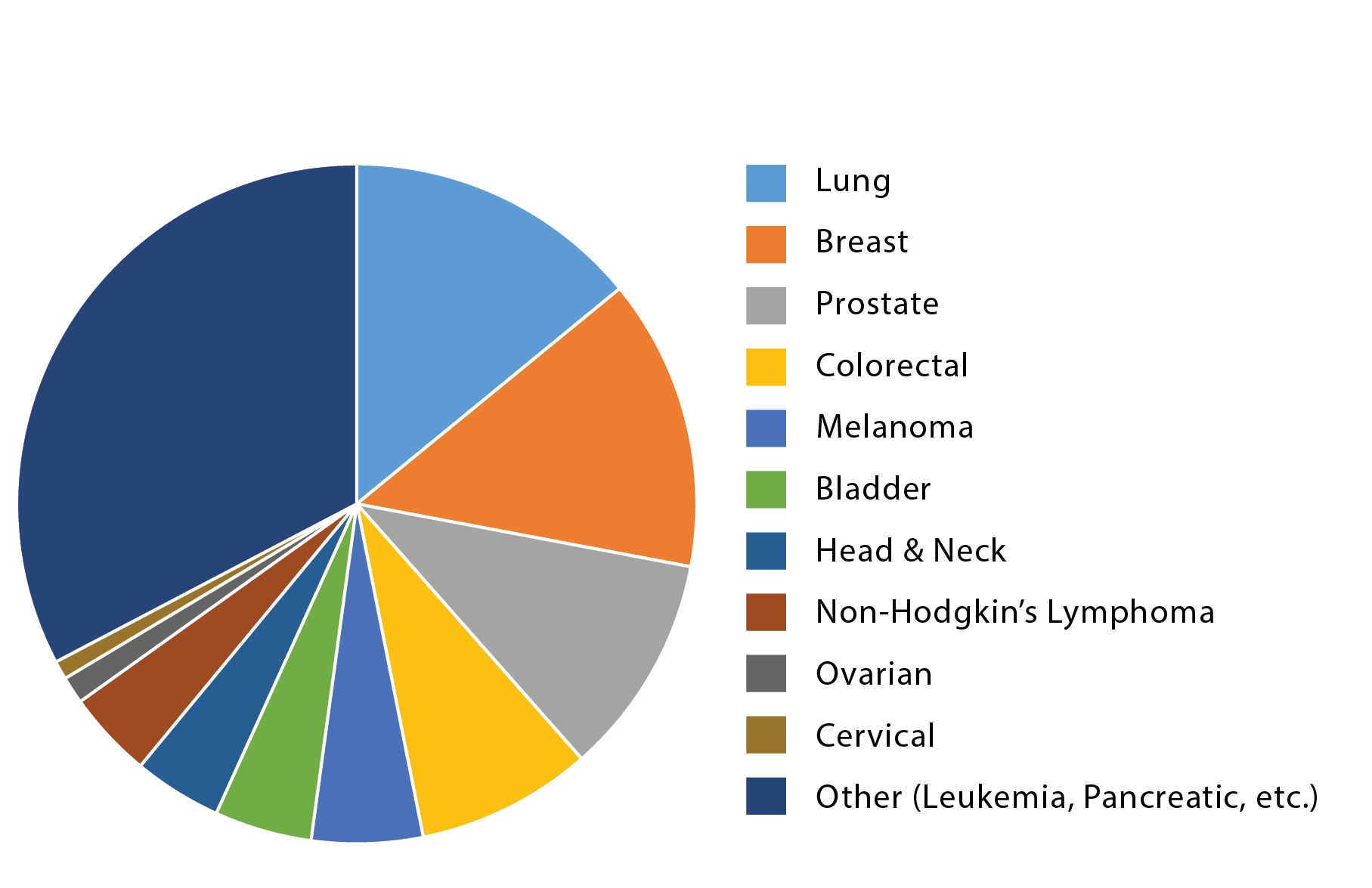 Source: FCDS
Florida Map of Cancer Incidence by County
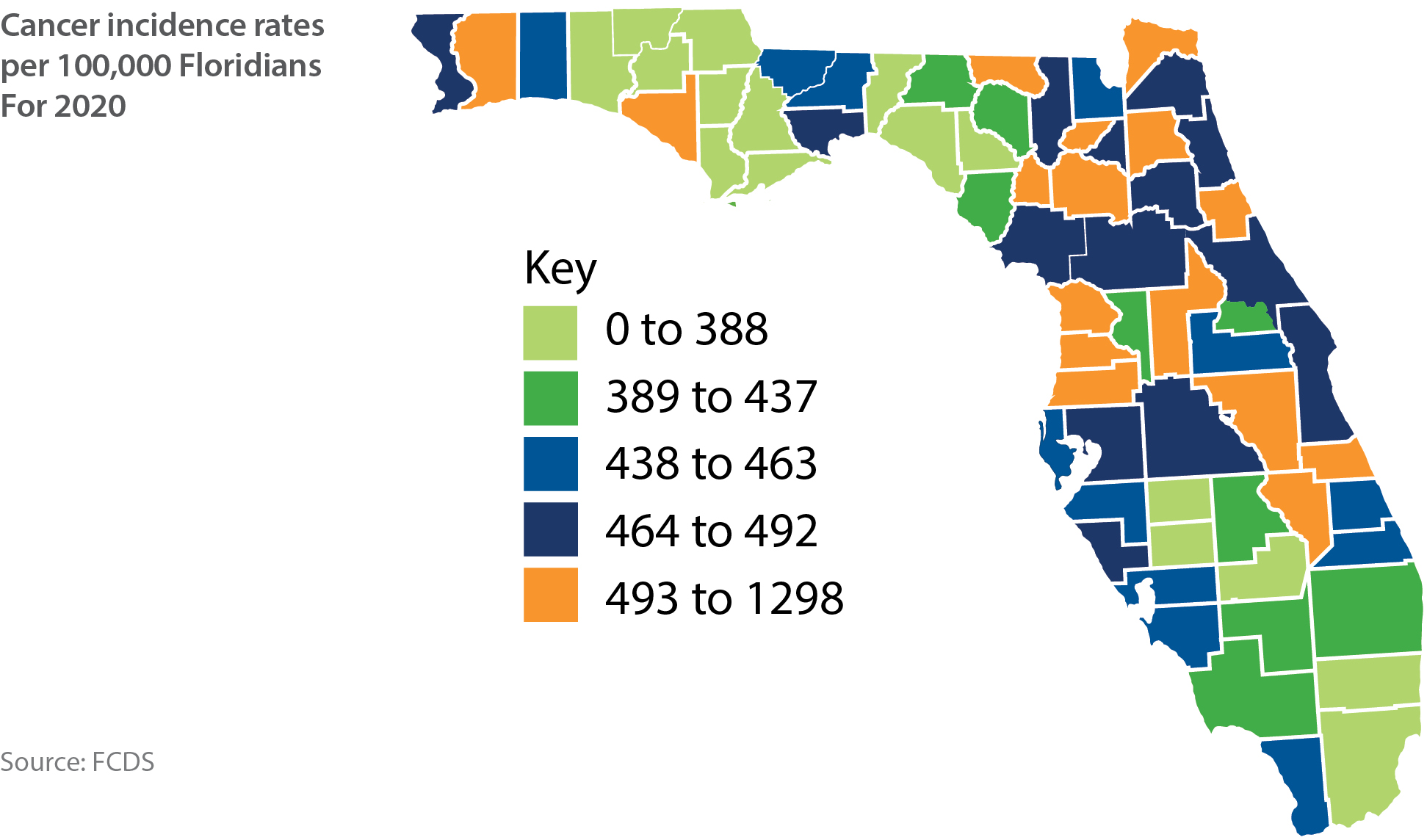 US Map of Cancer Incidence
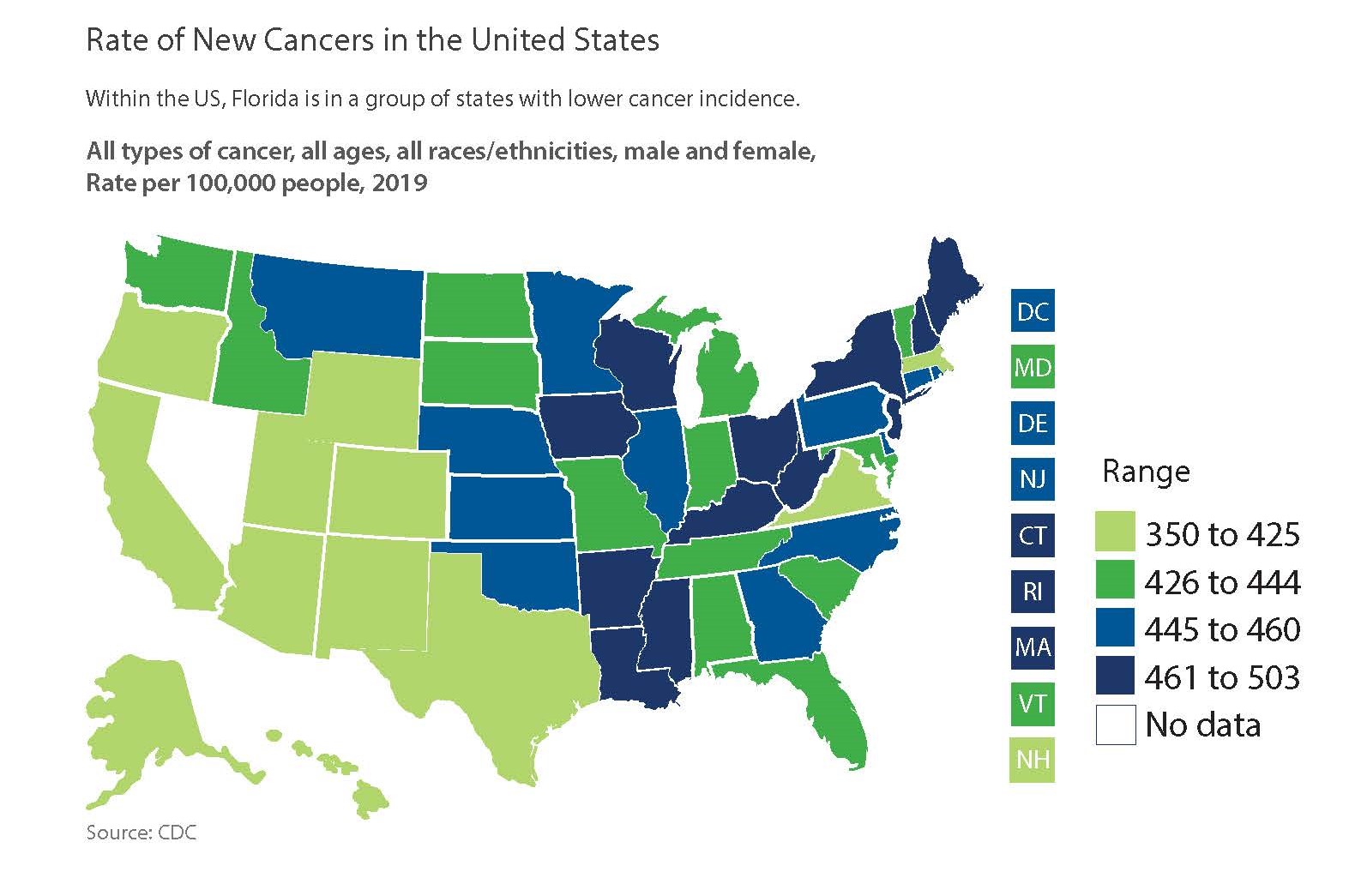 Florida Map of Cancer Mortality by County
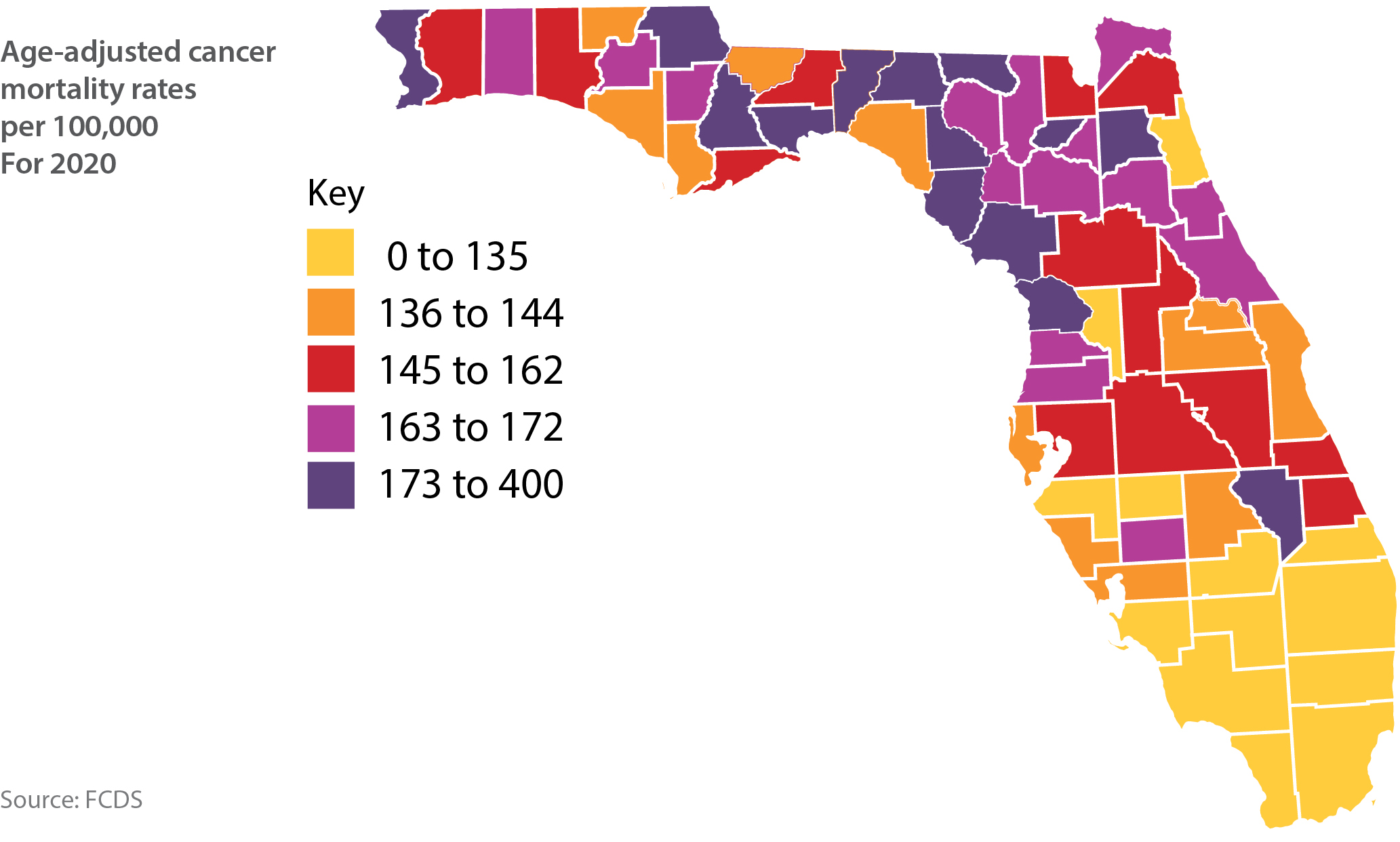 US Map Cancer Mortality
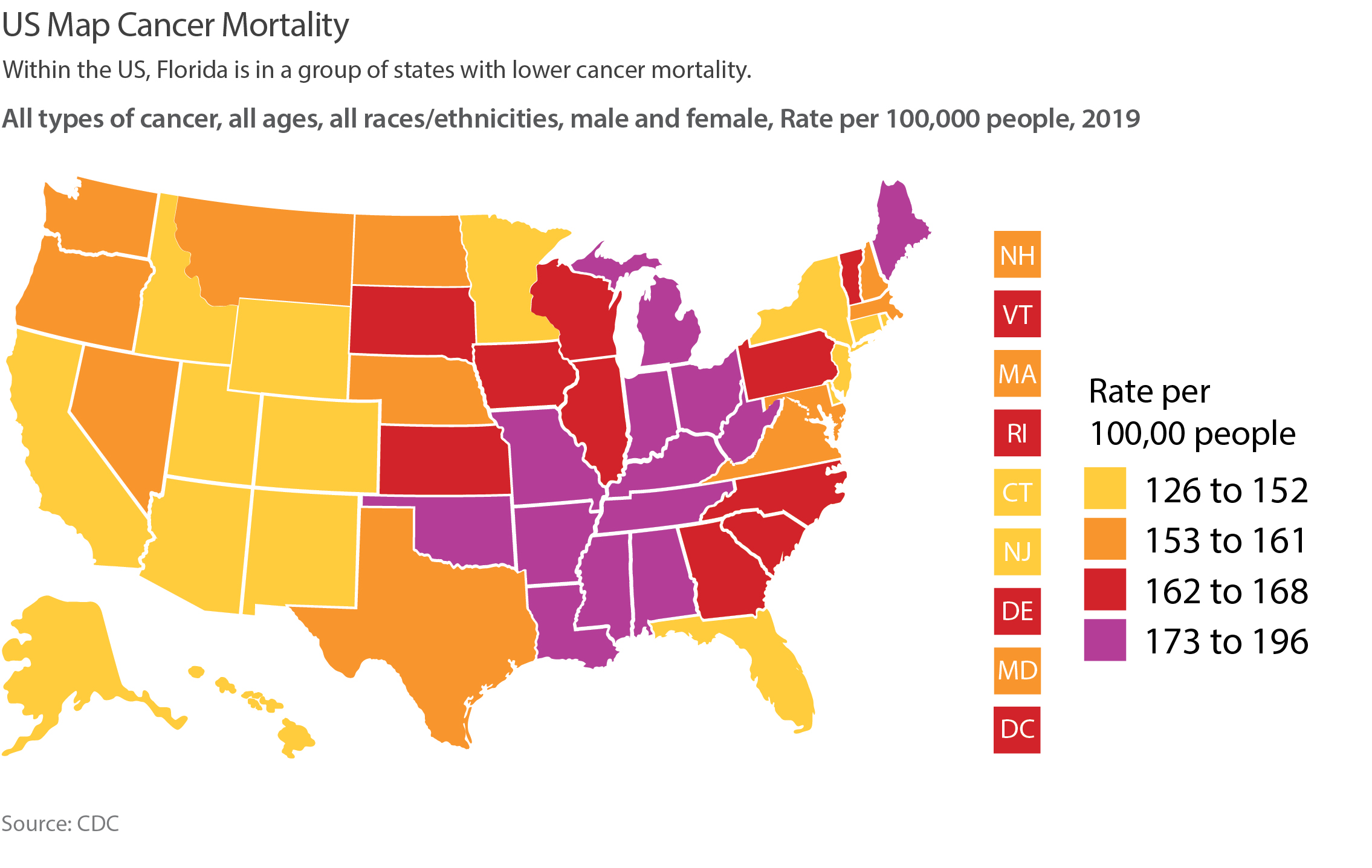 Pediatric Cancer in Florida
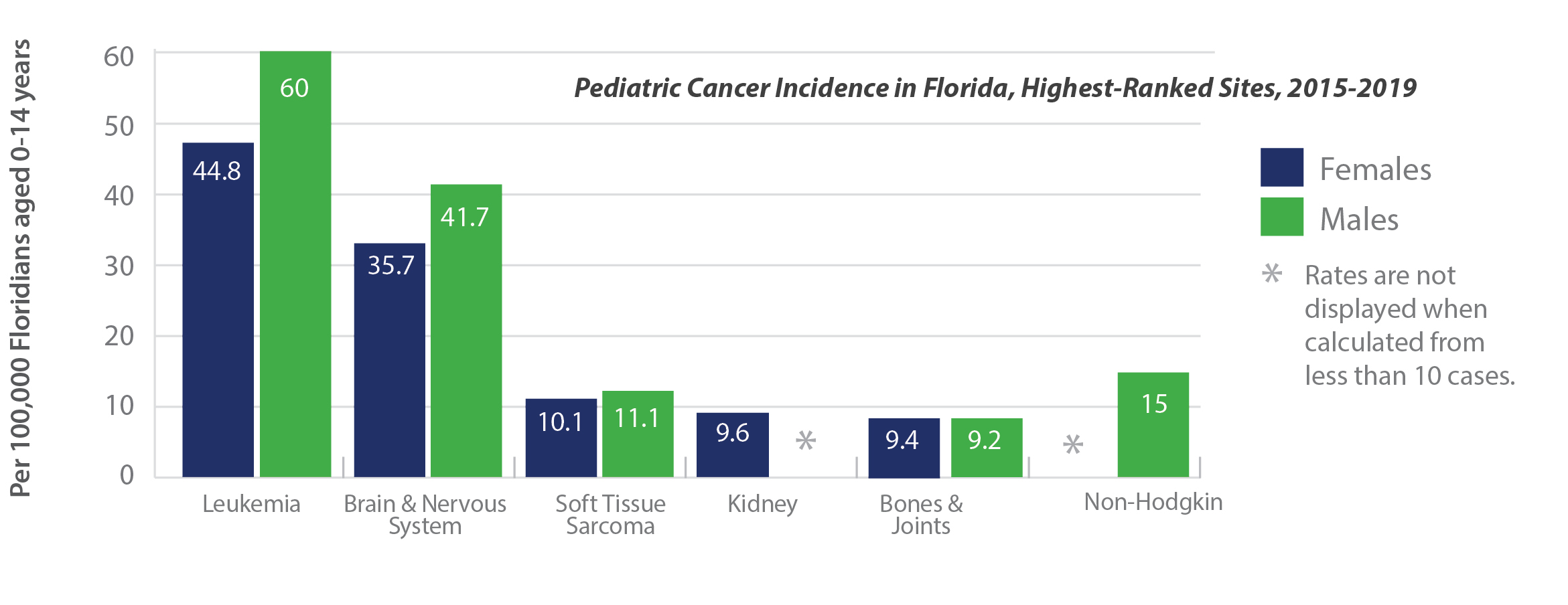 Pediatric Cancer in Florida
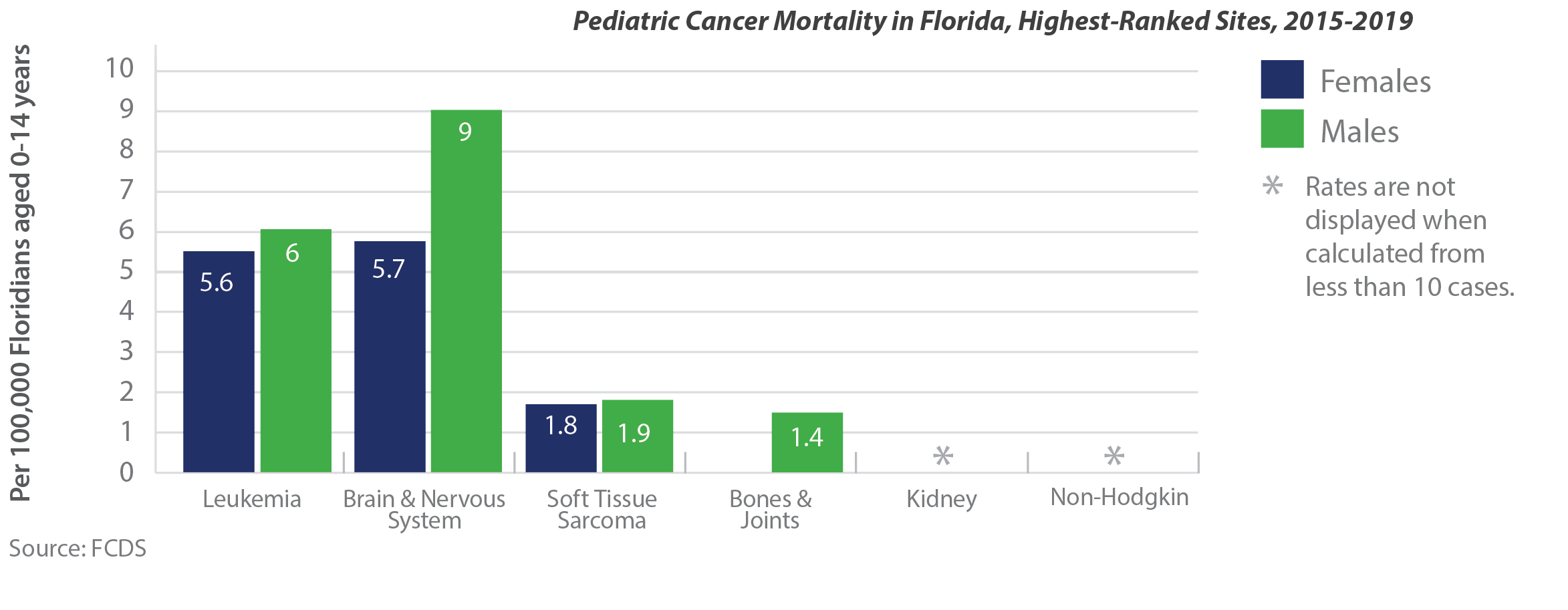 HPV Vaccination in Florida
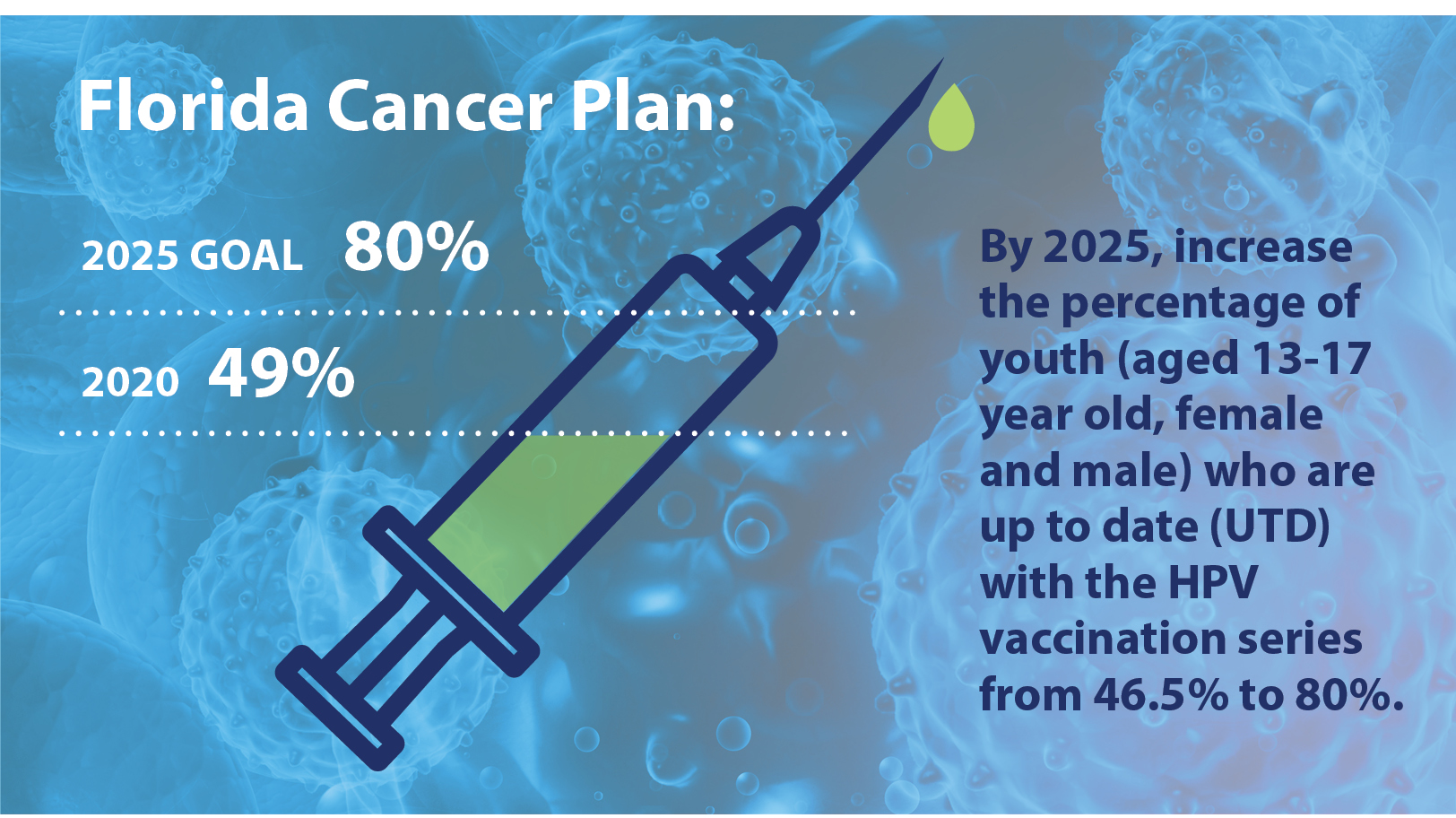 Annual Spending for Tobacco-Related Communications
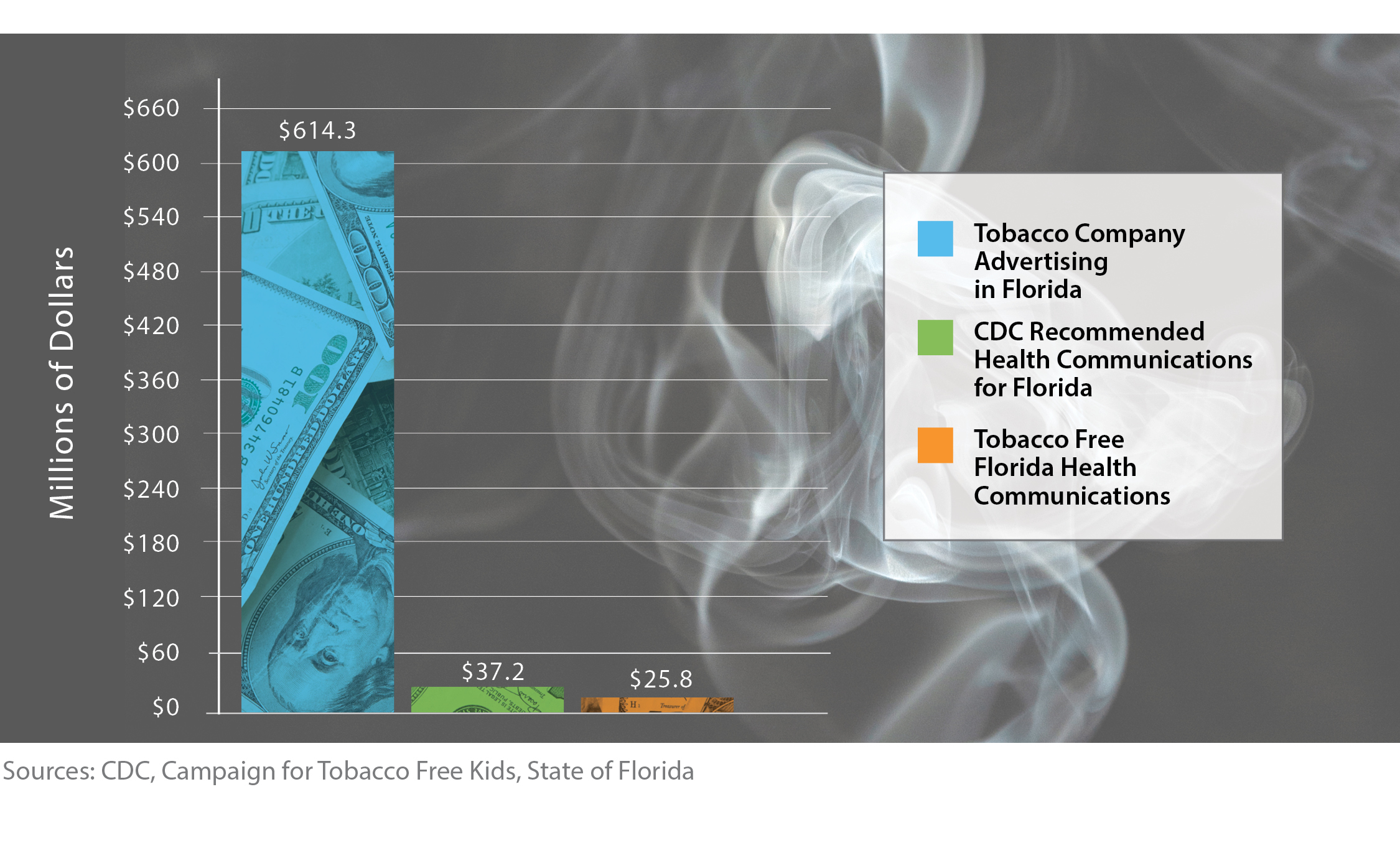 Florida Cancer Centers of Excellence
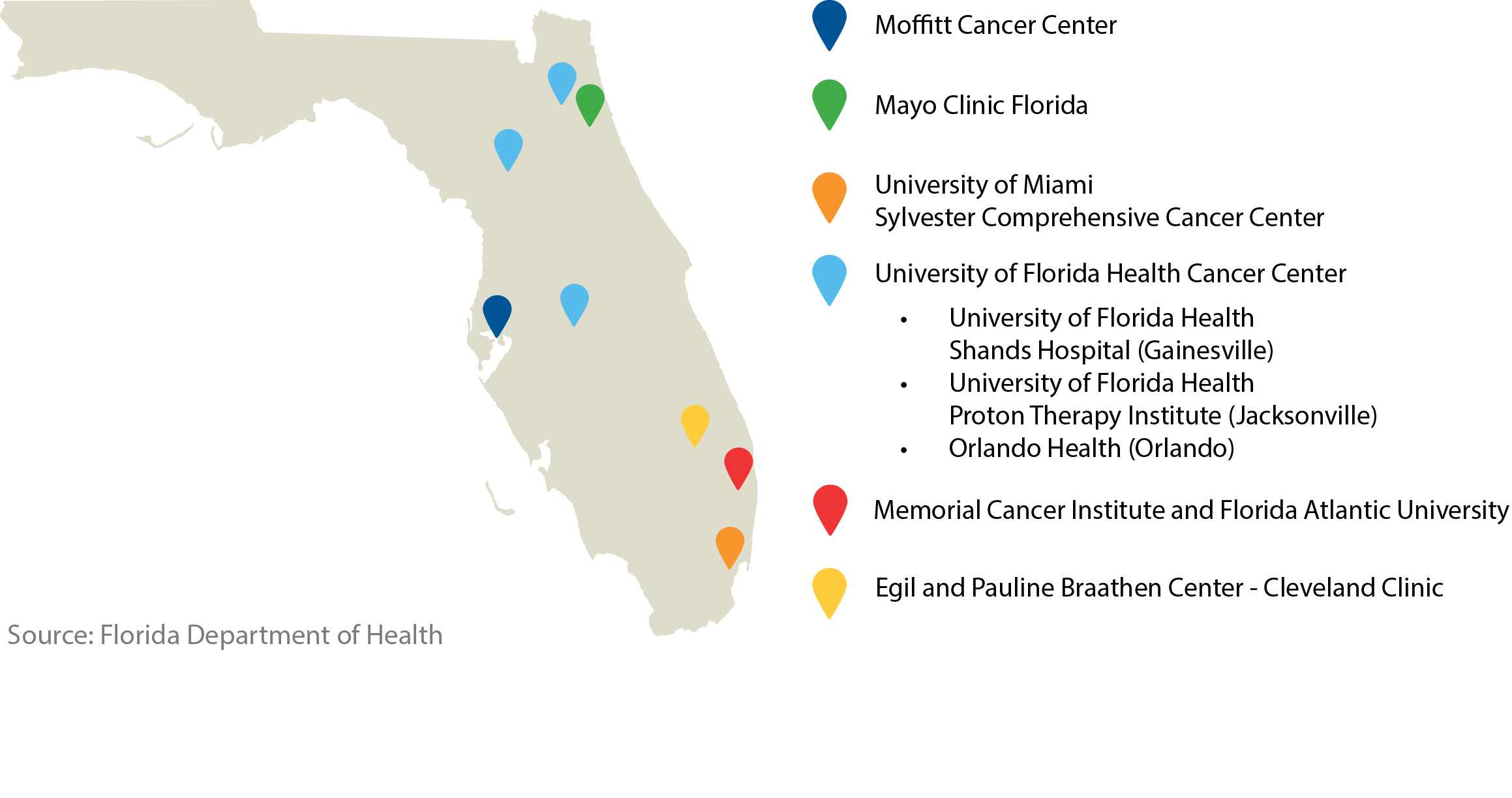 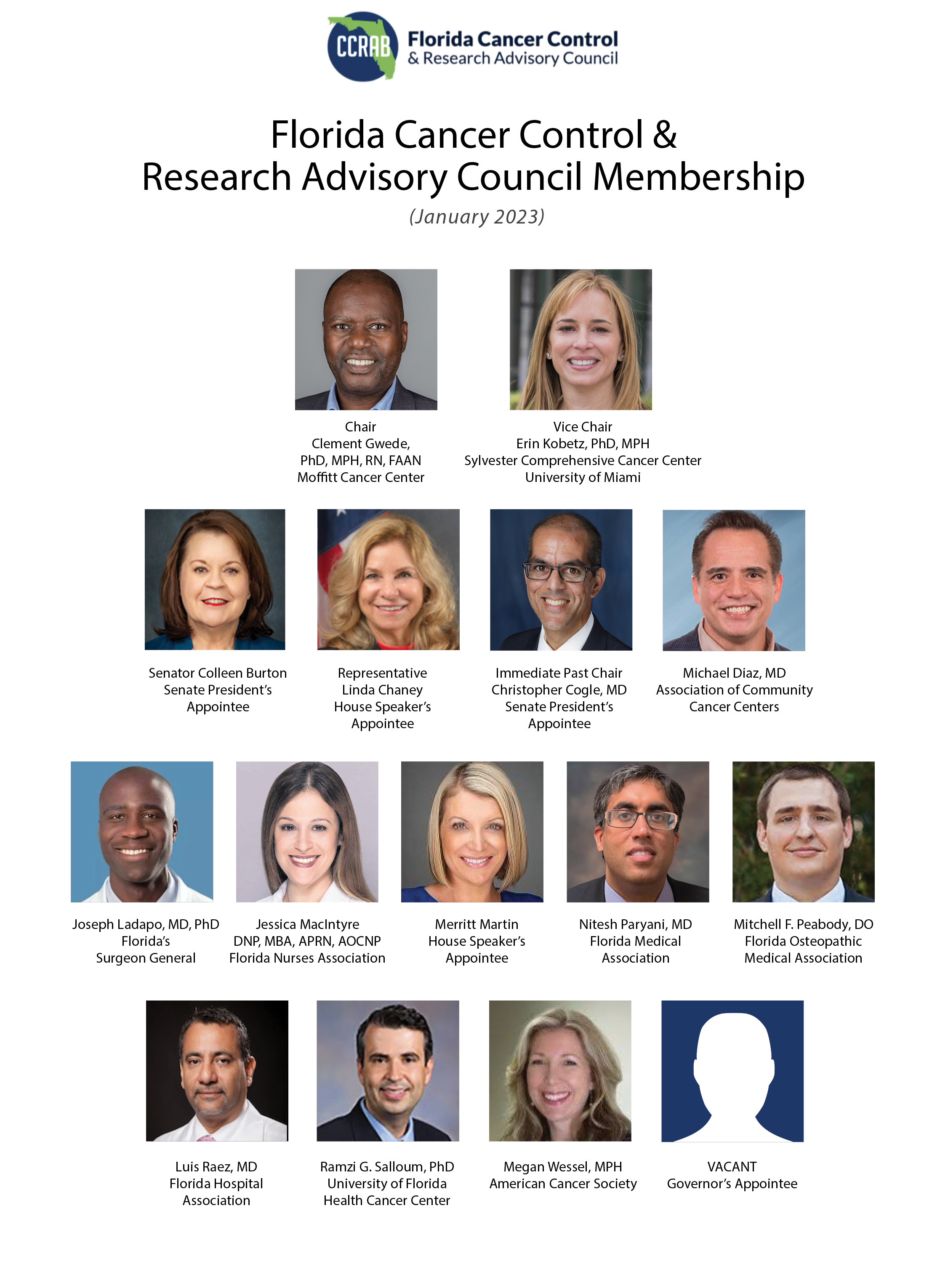 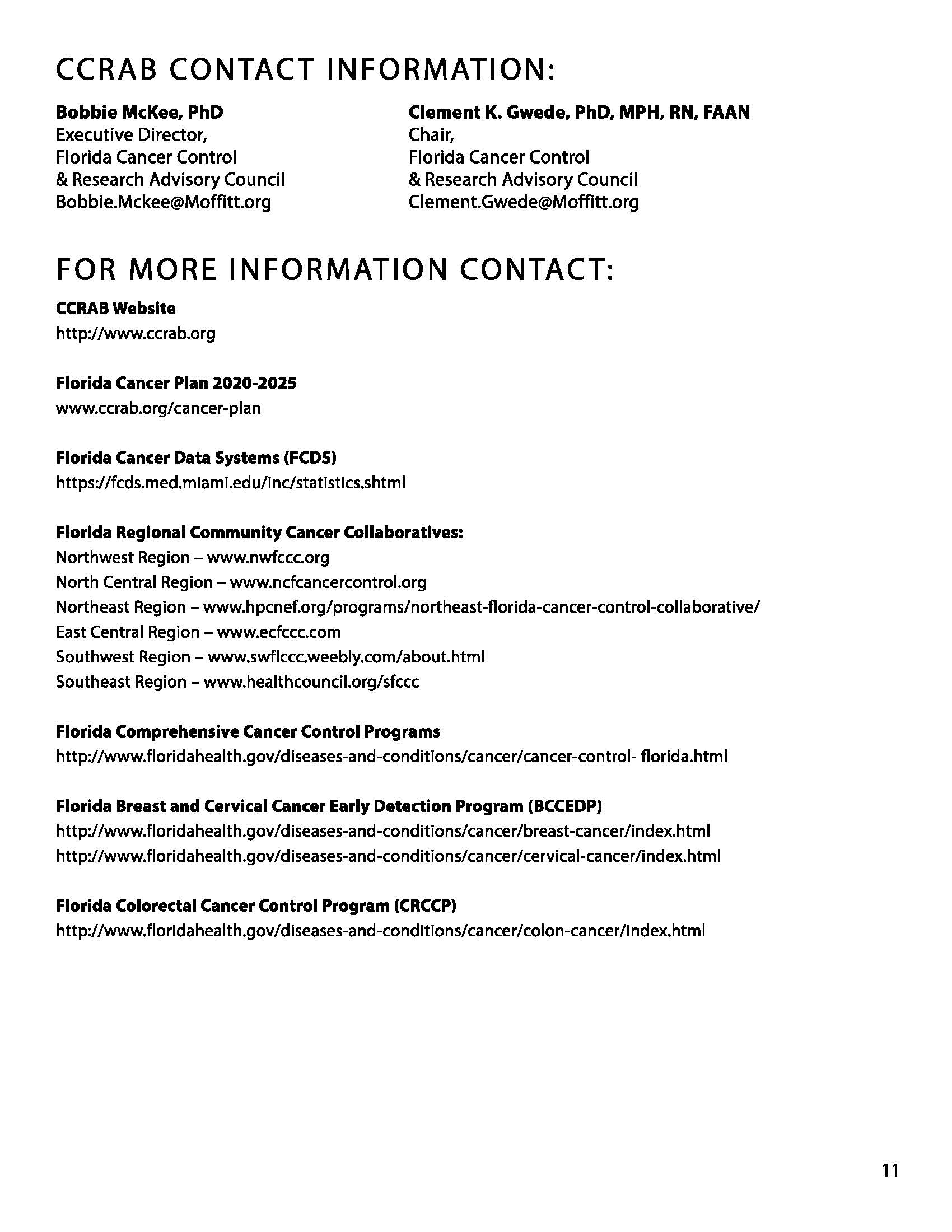 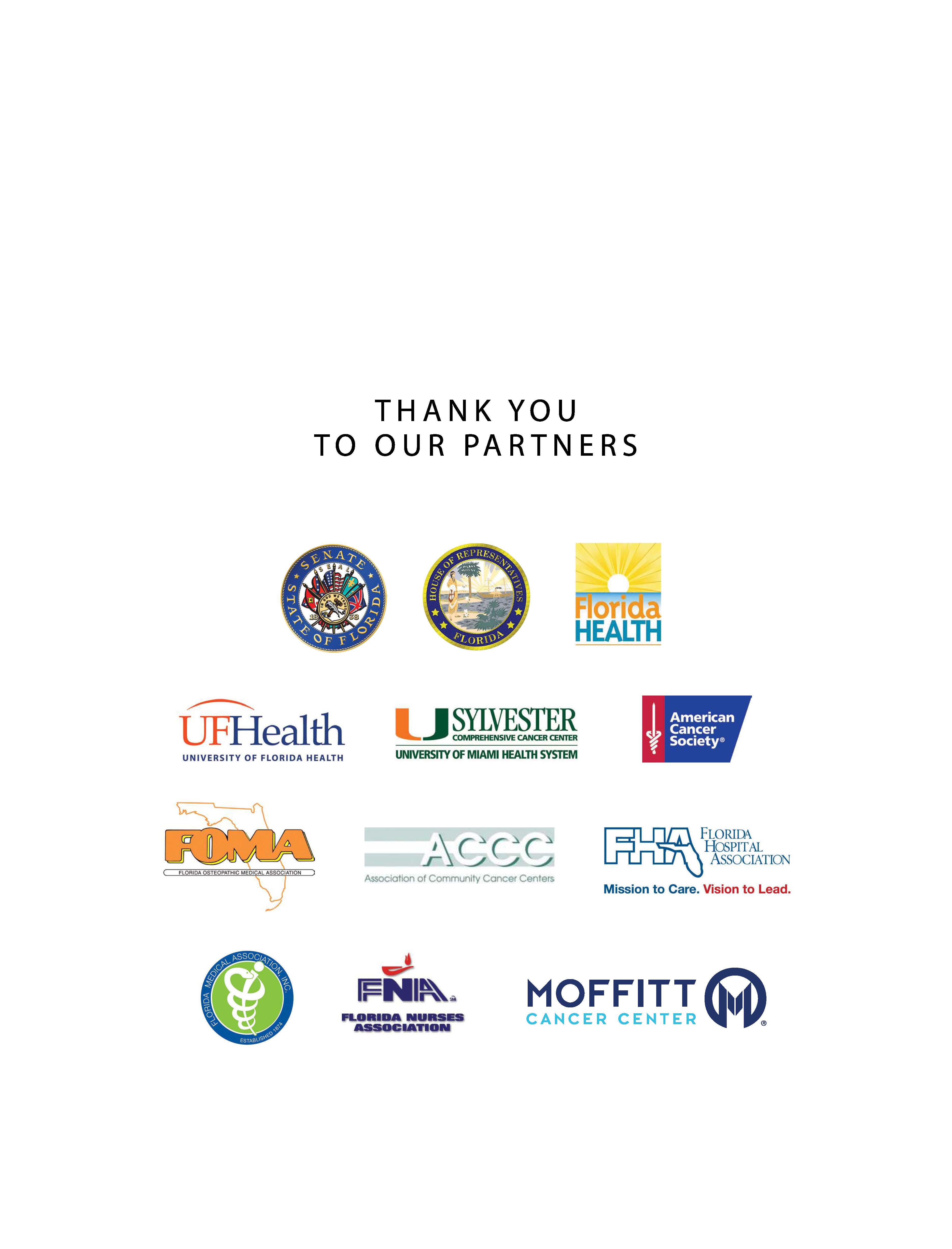